VY_32_INOVACE_FOTF12060ŠVA
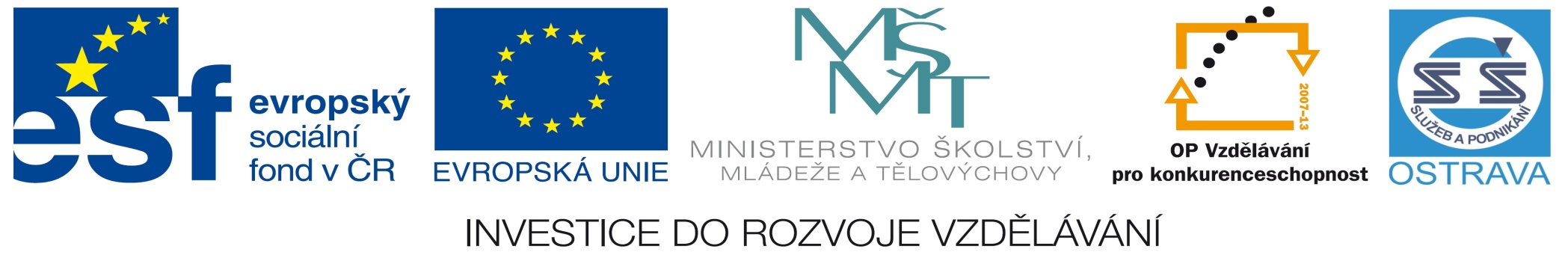 Výukový materiál v rámci projektu OPVK 1,5 Peníze středním školám

Číslo projektu:		CZ.1.07/1.5.00/34.0883
Název projektu:		 Rozvoj vzdělanosti
 Číslo šablony:		III/2
Datum vytvoření:		1.1.2013
Autor:			Mgr. Martina Švábová
Určeno pro předmět:		Fotografie
Tematická oblast:		Základní skladby obrazu – Kompozice obrazu
Obor vzdělání:		Fotograf (34-56-L/01) 1.ročník

Název výukového materiálu:  	pracovní listy opakování celkového učiva o základní skladbě 			obrazu

Popis  využití: pracovní listy, celkové opakování  o základní skladbě obrazu s využitím dataprojektoru a notebooku k prohlubování a upevňování učiva

Čas: 25 minut
Opakování celkového učiva o Základní skladbě obrazu – kompozici obrazu
Co je to kompozice :

2. Čemu se musíme vyvarovat:

3.Jméno malíře a název obrazu z let 1503 -1506 – poměr zlatého řezu:
4. Co je to tonální kompozice:

5. Rozdíl mezi symetrií a rytmem: 

6. Prvky dělíme na:

7. Popište barevný kontrast:

Jaké rozdělujeme barvy a napište příklady:
9. Rozdíl mezi sytou a pastelovou barvou:

10. Co jsou barvy doplňkové:

11. Jak vznikne  Sabatierův  efekt:

12. Jak ovlivníme linie:
13. Co je to zlatý řez:

14. Nákres třetinového dělení:

15. Jak se díváme na fotografii a proč:

16. Popište detail:

17. Co je to rakurs:
18. Která fotka je nadhled a která podhled:
1. 					2.
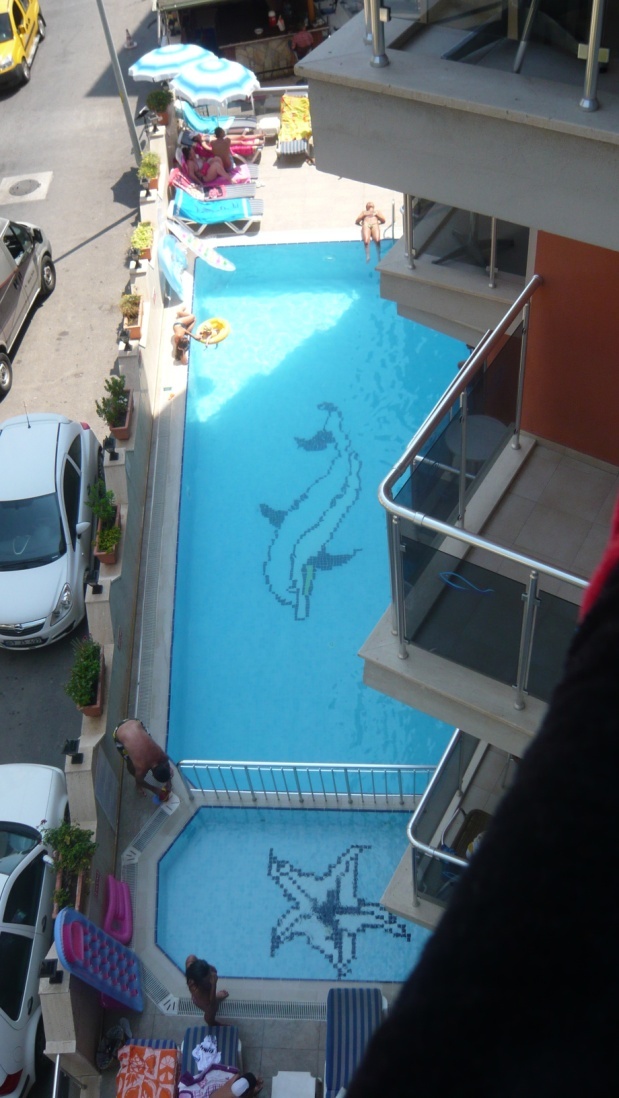 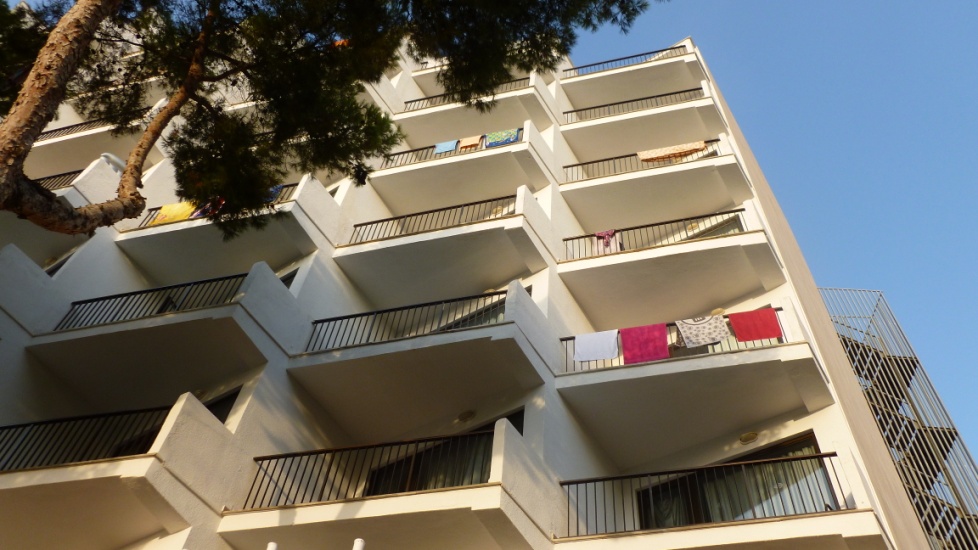 19. Jaké u fotoaparátu můžeme mít ostření:

20. Rozdíl mezi pohybovým a obrazovým ostřením:

21. Co je to panning:


 Jak dosáhneme neostrosti:
23. Co je to v perspektivě zákryt:

24. Rozdíl mezi průčelní a nárožní perspektivou:

25. Proč děláme výřez:

26. Jak provádíme výřez:
27. Čtvercový formát výřezu:

28.Popiš uzavřený prostor:

29. Co je pasparta:

30. Kde prezentujeme fotografie: